Bateau Camille
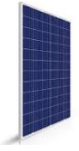 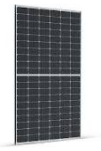 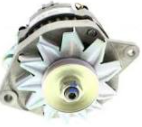 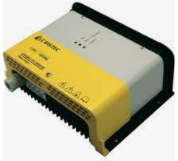 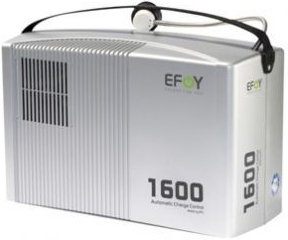 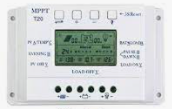 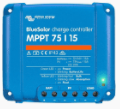 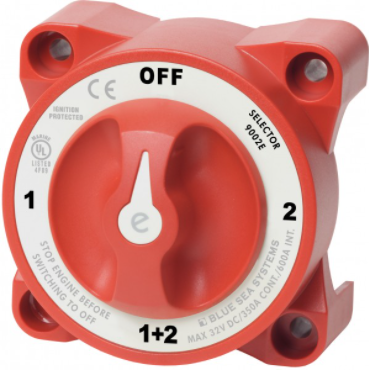 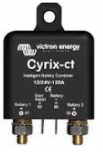 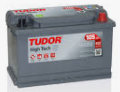 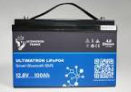 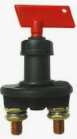 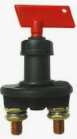